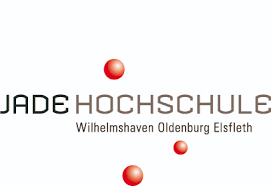 Staatliche Rahmenbedinungen
Sommersemester 2024
Prof. Dr. Bernhard Köster
Grundproblem der Ökonomie
Pareto-Effizienz
Tauschökonomie – Edgeworthbox
y
B
x
IB
Bessermenge A
Bessermenge B
IA
x
A
y
Innerhalb der Linse können sich beide Konsumenten A und B durch Tausch gegenüber ihren
Indifferenzkurven IA und IB besser stellen.
Formale Charakterisierung einer pareto-effizienten Allokation
Pareto-Effizienz und Kontraktkurve
y
B
x
IB
Kontraktkurve
IA
IB
IB
IA
IA
x
A
y
Wettbewerbsgleichgewicht
Wettbewerbsgleichgewicht und Wohlfahrtstheorie
Wettbewerbsgleichgewicht
y
B
x
.
IB
Wettbewerbsgleichgewicht
M
.
IA
Anfangsausstattung
x
A
y
2. Hauptsatz der Wohlfahrtstheorie
Achtung: Der Punkt M ist nur ein mögliches pareto-effizientes Wettbewerbsgleichgewicht, welches ausgehend von den Anfangsausstattungen erreicht wird.

Es stellt sich die Frage, ob auch andere pareto-effiziente Wettbewerbsgleichgewichte auf der Kontraktkurve erreicht werden können?

Allgemein folgt:

2. Hauptsatz der Wohlfahrtstheorie

Jede pareto-effiziente Allokation kann durch eine bestimmte
Wahl der Anfangsausstattungen erreicht werden, unter der
Voraussetzung, dass alle Konsumenten konvexe
Präferenzen haben.
Interpretation der Hauptsätze der Wohlfahrtstheorie
Unter vollkommener Konkurrenz wird ein pareto-effizientes Ergebnis erreicht (1. Hauptsatz).

Der Staat muss nur eingreifen, wenn die Annahmen der vollkommenen Konkurrenz verletzt sind, also Marktversagen vorliegt.

Aber: Auch in einer pareto-effizienten Allokation kann die Verteilung der Markteinkommen extrem ungleich sein.

Aus dem 2. Hauptsatz folgt, dass jede beliebige pareto-effiziente
    Allokation durch eine Pauschalsteuer und Subventionen erreicht
    werden kann.

Aber: Aus den beiden Hauptsätzen kann keine Regel abgeleitet
     werden, welche Allokation angestrebt werden sollte!
Produktion
Transformationskurve
y
GRT
x
Produktion und Gewinnmaximierung
Produktion – Tausch – Allgemeines Gleichgewicht
Gesamtwirtschaftliche Effizienz – Allgemeines Gleichgewicht
y
.
.
IB
Tauschpunkt
IA
x
Über die Transformationskurve und das Güterpreisverhältnis wird der
Produktionspunkt bestimmt. Dieser bestimmt die „Größe“ der
Edgeworthbox und auf der Kontraktkurve ergibt sich gleichzeitig
die paretoeffiziente Allokation